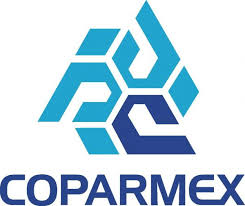 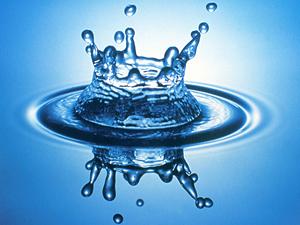 SUSTENTABILIDAD HÍDRICA
22 septiembre 2016
Ing. Carlos Becker Duprat
Vicepresidente de Agua
Confederación Patronal de la República Mexicana, COPARMEX
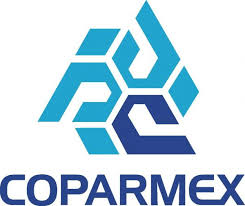 PRINCIPIOS BÁSICOS
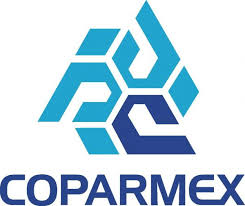 PRINCIPIOS BÁSICOS